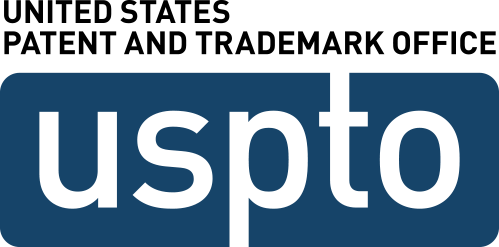 Trademark Fee Proposal
Executive Summary

Trademark Public Advisory Public Hearing
September 23, 2019
Overview
The USPTO is exercising its fee setting authority to set and adjust trademark fees to recover the aggregate estimated cost of the trademark operation, IP Policy and USPTO administrative services that support trademark operations.

The USPTO needs to increase fees, in part, to support critical IT projects necessary to solve challenges facing the office and to address impacts of increases in filings and costs necessary to support Trademark operations and the Trademark Trial and Appeal Board.

This public hearing is an opportunity for the USPTO to present and for the Trademark Public Advisory Committee (TPAC) to receive comments on a proposal to adjust certain trademark process and service fees.

There will be an additional opportunity for the public to provide comments on this proposal through the rule-making process.

The USPTO fee setting authority is authorized by Section 10 of the Leahy‐Smith America Invents Act (AIA), as amended by the Study of Underrepresented Classes Chasing Engineering and Science Success Act of 2018 (SUCCESS Act).
2
High Level Process and Tentative Timeline
January – August 2019 – Biennial fee review conducted to assess fee schedule, estimated revenues and future budgetary requirements (aggregate revenue to recover aggregate costs).

September 2019 – TPAC Public Hearing, with the first opportunity for public comments on fee proposal. 

March 2020 – Publish Federal Register Notice of Proposed Rulemaking (NPRM), with another opportunity for the public to submit written feedback.

March – April 2020 – Public comment period. The USPTO encourages public input about the proposed fee schedule to guide the Agency in decision making.

July 2020 – Publish Final Rule in the Federal Register following analysis, and consideration and deliberation of public feedback.

August 2020 – Proposed effective date for fee changes.
3
Fee Proposal Considerations
Improve the accuracy of the Register and proof of use.


Address changes in filing behavior that could result in fewer post registration filings. 


Ensure sufficient aggregate revenue to recover aggregate cost of Trademark operations in future years (based on current projections).


More closely align fee rates to recover more of the cost of appeal and trial proceedings which are increasing.
4
Impact of Maintaining Current Fee Schedule
Some behaviors, if unaddressed, will continue to impact timeliness and quality, and unfairly burden all trademark filers, when selecting and applying for marks.

The timeliness and the quality of the examination and registration processes can be undermined by an inaccurate register.

Projected increases in filings and the costs necessary to support trademark operations, continued and promised investments in IT systems, IP Policy and USPTO programs are expected to exceed available revenues and operating reserve minimum balances by FY 2021.

Managing without an adequate operating reserve would put the USPTO in jeopardy of being unable to respond to emergency situations including having to cease all but essential operations.
5
Proposed Trademark Fee Changes
The proposed changes impact the following Trademark Process Fees:

Applications for Registration Fees.

Petitions and New Fees for Letter of Protest and Request for Reconsideration.

Post Registration Maintenance Fees.

New Fees for Deletion of Goods and Services Following Audit or Adverse Decision.

Trademark Trial and Appeal Board Fees.
6
Proposed Application for Registration Fees
Fee increases will help offset the cost of examining applications that are partially funded through intent to use (ITU) and post registration fees.
Incentivize TEAS Plus filings for inherent efficiencies and savings.
Fee steps between filing methods reflect relative unit processing costs. 
Mandatory electronic filing will be the preferred method of doing business, with exceptions permitted by petition or treaty.
7
Proposed Petition and New Letter of Protest and Request for Reconsideration Fees
Petitions and letters of protest require significant work by the office.  Fee changes are needed to offset some of those costs.

Proposed increase of $150 resulting in a fee of $250 per petition for electronic filings or $350 for paper filings.

Establish a fee for filing a Letter of Protest of $100 for electronic filings or $200 for paper filings. 

Establish a fee for filing a Request for Reconsideration prior to appeal of $400 for electronic filings or $500 for paper filings.
8
Post Registration Maintenance Fees
The proposed fee changes aim to promote early decluttering of the registry when marks are no longer in use.

Offset lower renewal rates and mitigate the risk of a net examination loss while keeping fees low enough to encourage continued participation.

Proposed increase of $100 resulting in a fee of $225 per class for filing Sections 8, and 71. Filing on paper to increase to $325 per class.

Proposed increase of $25 resulting in a fee of $225 per class for filing Section 15. Filing on paper to increase to $325 per class.
9
NEW FEEDeleting Goods or Services as Part of a Post Registration Audit
The proposed fees will help to promote voluntary decluttering and will contribute to a more accurate register.

No fee would be charged if changes were made prior to or with a Section 8 or 71 filing. 

Establish a fee of $100 per good/service for filing electronically or $200 for paper filings if changes are made as a result of a post registration audit or TTAB case (discussed later).
10
Trademark Trial and Appeal Board Fees
TTAB Increases to Existing Fees 

Work impacts a relatively small subset of trademark filers.

The cost of operations is heavily subsidized by all trademark filers through revenues from other fees.

Adding fees for services currently provided without a fee would reduce the amount of the subsidy and improve alignment between costs and fee rate.

Ex parte appeals have only been adjusted once in the last 27 years, and inter partes (trial) fees were only adjusted once in the last 17 years.

The following six slides layout the proposed changes and new fees for TTAB services.
11
Proposed Trademark Trial and Appeal Board Fees
The proposal will more closely align fee rates to recover more of the cost of appeal and trial proceedings.

Proposed increase of $200 per class for all electronic new filings of appeals, oppositions or cancellations.

Proposed increase of $200 per class for all such filings in paper filed requests.
12
NEW FEEExtension of Time to File Appeal Brief
This fee would be imposed after the first extension of time.  This fee seeks to discourage the filing of multiple extensions of time to file an appeal brief in order to facilitate the timely resolution of cases and obtain reimbursement of the costs of review of the extensions by paralegals and/or judges.

Establish a fee for a second or subsequent request -  $100 per request for  filing electronically, $200 per request for paper filing (per application fee, not per class fee).
13
NEW FEEDeleting Goods or Services from Registration
This proposal promotes the accuracy of the trademark register.

Establish a fee if changes are made to a registration’s identification of goods or services because of an adverse TTAB finding; $100 per good/service for initial filing made electronically or $200 for initial paper filing.

No fee would be charged if changes were made prior to filing a pleading stating reliance on the registration or of a counterclaim attacking one.
14
NEW FEERequest for Reconsideration or Remand Fees
This fee would promote the timely processing of the appeal process because requests for reconsideration delay the appeal process and require manual processing by TTAB and/or Trademarks’ employees.

Establish a fee for filing a Request for Reconsideration concurrent with a notice of appeal of $400 for electronic filings or $500 for paper filings.
15
NEW FEERequest for Oral Hearing
Oral hearings are costly for the Board because they frequently require significant staff time coordinating logistics v. a case submitted on the papers.
 
An oral hearing fee would shift some of the cost of holding an oral hearing to the parties making the request rather than being born pro rata by all appellants, including the majority who do not request oral hearings. 

Establish a $500 per appeal, opposition or cancellation oral hearing fee.
16
NEW FEEFiling a Motion for Summary Judgment
Motions for summary judgment require significant work by the Trademark Trial and Appeal Board.  Adding a fee would permit the Office to recover some of its costs.

Establish a fee for filing a motion for summary judgment of $500.
17
Conclusion
Proposed fee adjustments represent: 

An incentive for broader adoption of the cost-effective electronic filing, communication, and processing.

A better and fairer cost recovery system more closely aligning fees and costs.

A balance between subsidizing costs for a relative few, promoting a strong incentive for electronic filing, and ensuring an accurate federal register as a reliable indicator of marks in use.

A solution to changes in filing behaviors.

A solution to the need for more and more IT solutions to solve challenges.

A stable financial foundation to fulfill our mission and maintain our performance with our disciplined cost-effectiveness.
18
Additional Information
Fee Setting Proposals and Materials
http://www.uspto.gov/about-us/performance-and-planning/fee-setting-and-adjusting


Comments may be sent by email to: TMFRNotices@uspto.gov by September 30, 2019.
19